West Orange FL-802
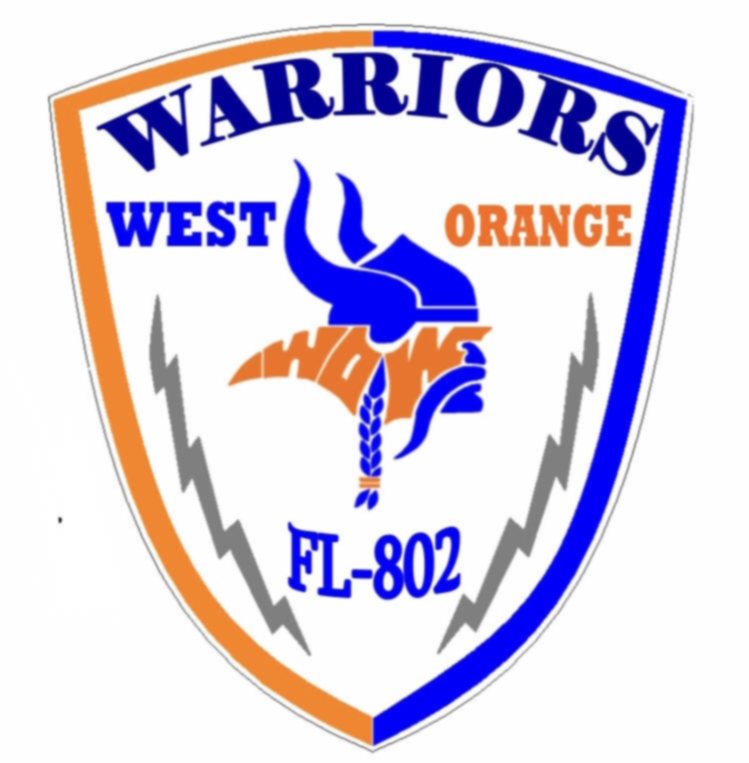 Semi-Weekly Brief
 C/ Technical Sergeant Daphne Bray
22 February 2024
Lead,
Serve,
Dream
Unit Motto:
AFJROTC Mission
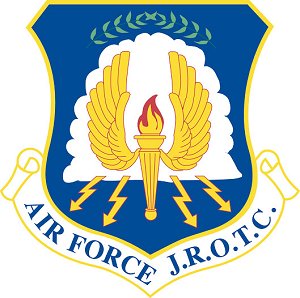 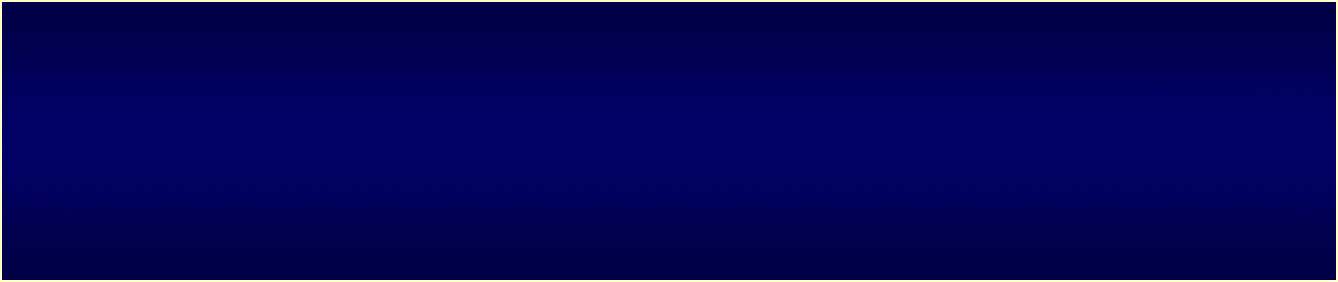 Develop citizens of character dedicated to serving their nation and community
Mission:
Goals:
Instill Values Of Citizenship,
Service To The United States,
Personal Responsibility/Sense Of Accomplishment
Chain of Command
Commander in Chief: 
Sec Def: 
Sec AF:
CSAF: 
AETC CC:
AU CC:
Holm Center CC:
Director, AFJROTC:
SASI: 
Group CC:
Deputy Group CC:
President Joseph R. Biden Jr.
Honorable Lloyd Austin
Honorable Frank Kendall
Gen David Allvin
Lt. Gen Brian S. Robinson
Lt. Gen Andrea D. Tullos
Brig Gen Houston R. Cantwell
Col Johnny R. McGonigal
Lt. Colonel Micheal Carrizales
C/ Captain Agrafena Ritz
C/ Major Elias Lopez
Athletic Clearance
https://athleticclearance.fhsaahome.org/
PT Makeups
Sign up here for the PT makeups or on Canvas
https://tinyurl.com/PT2324 




For any questions,please contact  C/A1C Ayana Putigna @4804185464@students.ocps.net
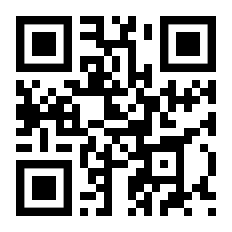 Meet at the 900 building in PT gear by 1430. Thursdays only.
Foxtrot Flight Merit Celebration
Foxtrot Flight,
Congratulations again on receiving the most merits for last semester! The day of your celebration will be Thursday, 29 February during class! If you would like to have cake and celebrate with your flight, make sure you’re there that day! It is also on the unit calendar if you forget the date. Keep up the good work!
American Veterans Appreciation Service:
Project AVAS is a community service opportunity designed to show our veterans that we appreciate the sacrifices they have made. Cadets will cut out stars from our unserviceable flags. Afterwards return the stars in a ziploc bag to room 950. these stars will then be processed with cards and be  given to the Veterans Administration Building for distribution.  (Dates of collection: March 13th/15th.
6 Stars = (1 Community Service Hour)

18 Stars = (3 Community Service Hours)
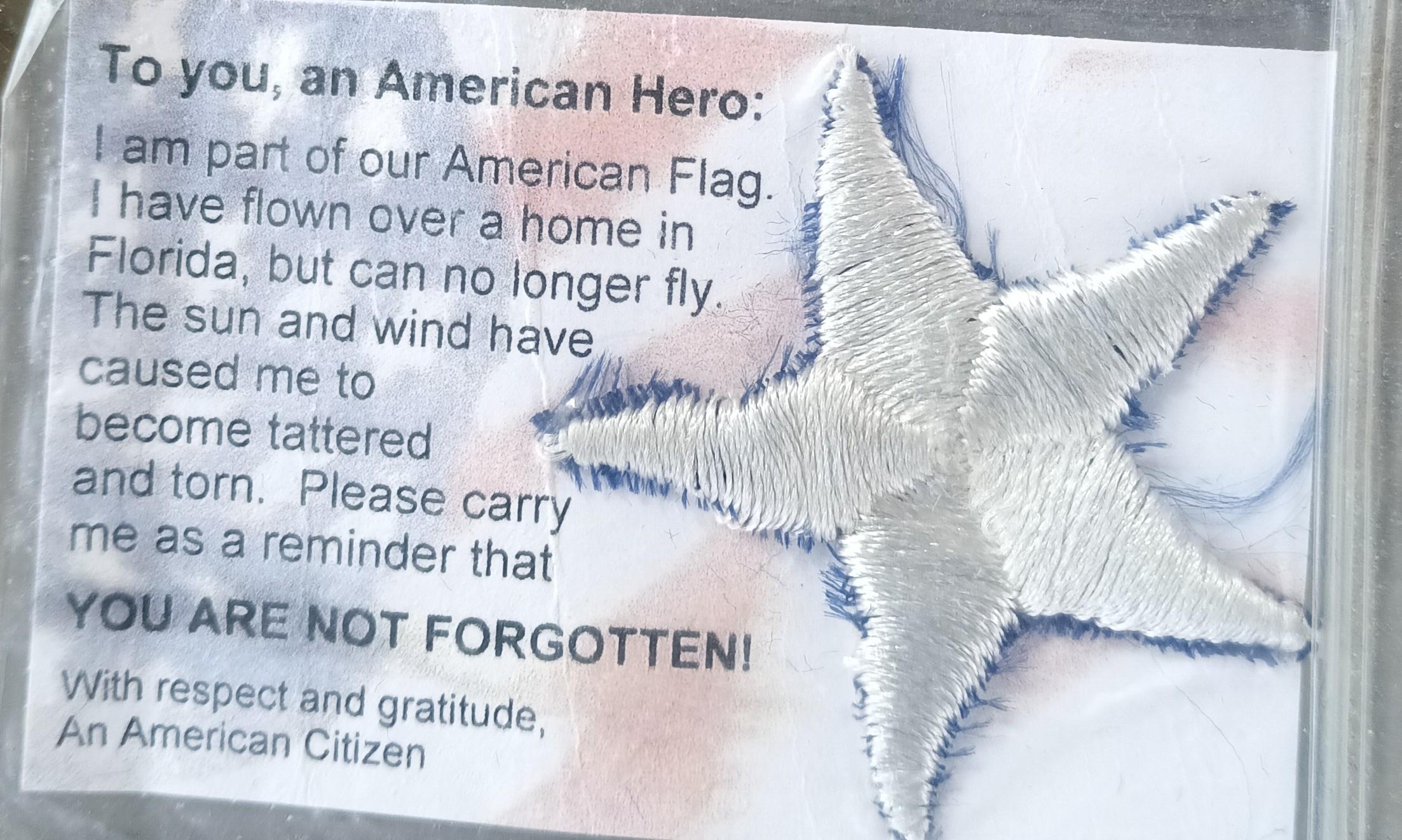 For any questions, comments or concerns please contact 
Cadet Tech/Sgt Mincel via student email or text. (Business Purposes Only!) 
E-Mail: 4806822834@students.ocps.net  Text: (689-276-0745)
Group Commander
If you are interested in applying for the group commander position please email SMSgt Spencer NLT 28 Feb 2024

You must be:
sophomore or junior
at least 2.5 gpa
no disciplinary issues
no missing uniform grades
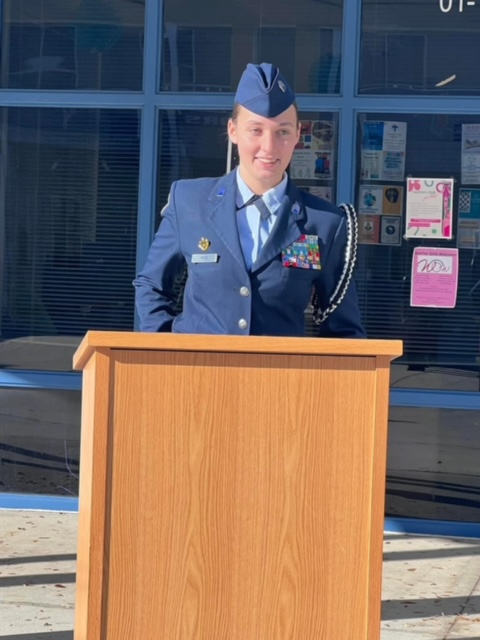 Arnold Palmer Invitational
Guard trophies for the Arnold Palmer Invitational golf tournament
Friday 3/8 and/or Sunday 3/10
Meet at Hyatt Grand Cypress 1 Grand Cypress Blvd, Orlando, FL 32836
Wear your Combo 2
Sign up sheet is on the board
If you’re interested in being Deputy CIC contact Cadet Mattox or Cadet Torre
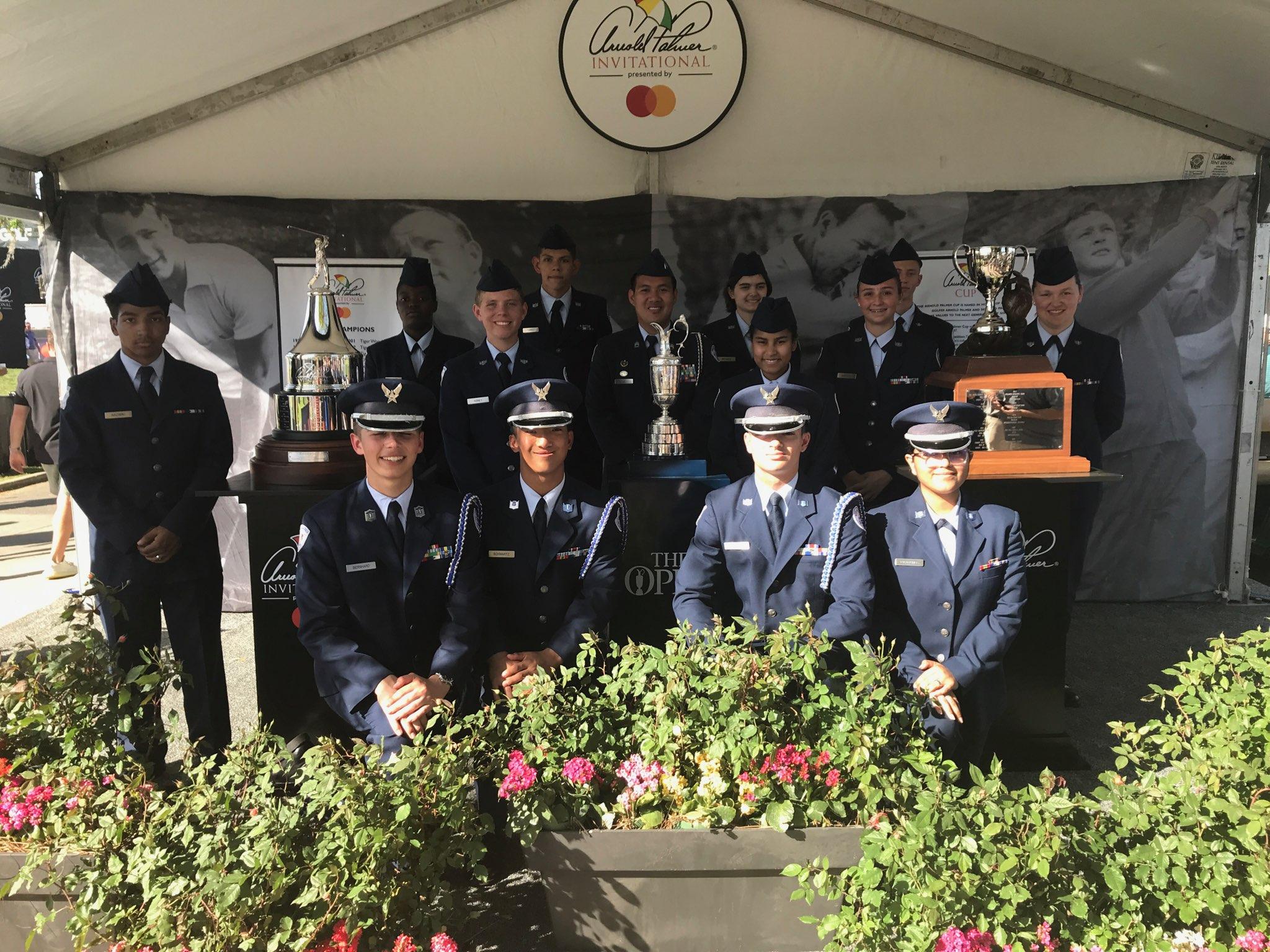 Questions? Contact Sara Mattox at 407-242-3829/4804154679@students.ocps.net for March 8th or Antonio Torre at 407-773-0450/4804182497@students.ocps.net for March 10th
Maxey Elementary Science Night
Help run science related games/activities provided by the Orlando Science Center
5:00-8:00pm Wednesday 2/28/24 at Maxey Elementary
If you know for certain you can attend please fill out this form: https://forms.gle/vW7p2aBRYfABx7gH6 and the sign up sheet on the board
You must sign up by Sunday night 2/25
Food and drink will be provided
If you’re interested in being the CIC/DCIC please reach out to Cadet Gabriel Motta at 4804175879@students.ocps.net or (407) 202-9362
Air Commando Association Award
This award is presented annually to one cadet who most closely exemplifies the 13 critical attributes  of success for Air Commandos. An essay submission is required if you’re interested in receiving the award. Please see the announcement on Canvas for more details. 

*email your essay to micheal.carrizales@ocps.net
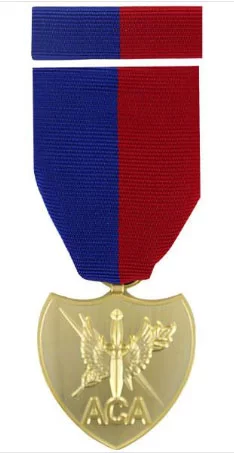 Model Rocketry
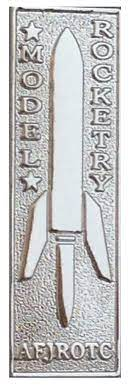 Interested in building model rockets? This is for you!

Model Rocketry is a STEM-based LDR in which you build launchable rockets. You will earn the Model Rocketry badge if you successfully launch 2 rockets and pass the Model Rocketry test with a minimum 85%.
Please contact C/ TSgt Princess Tolbert at 407-259-7171 or 4804191858@students.ocps.net if you are interested or have any questions.
https://forms.gle/3vkHdfPi5JHmExrX9
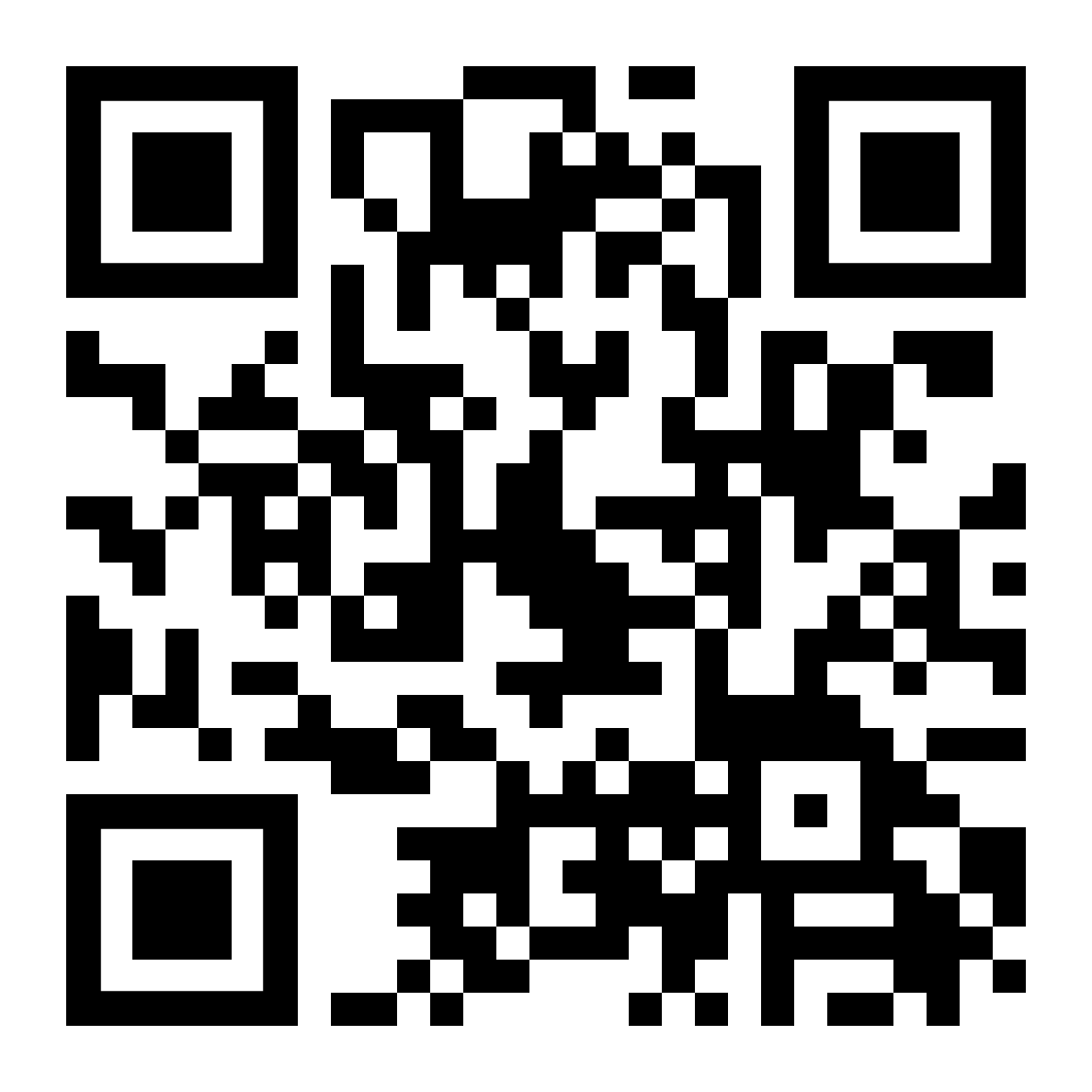 Unmanned-Aircraft Systems
Would you be interested in in flying drones?

Would you like to complete missions with drones?

Sign up below to show interest in the Unmanned Aircraft Systems LDR (coming soon)!

http://tinyurl.com/UAS2024
If your interested or have any questions, comments please contact C/SMSgt NOAH ABNEY @407-961-2474
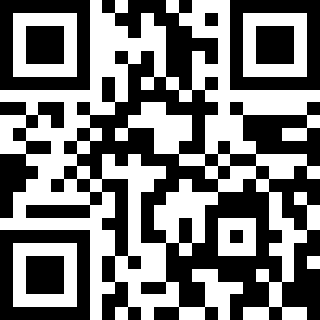 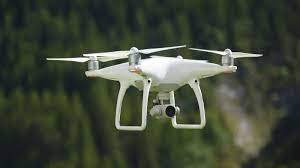 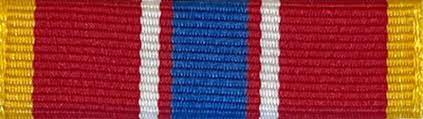 Robotics
Interested in robots? Join Robotics! Show interest by completing the form.

ROBOTICS WILL BE ON MONDAYS AND WEDNESDAYS STARTING NEXT WEEK ON 26 FEBRUARY!!

https://forms.gle/VZLiq2ngsWqU6pxW7 

If your interested or have any questions, comments please contact C/TSgt Ian Kristona at 407-576-6406.
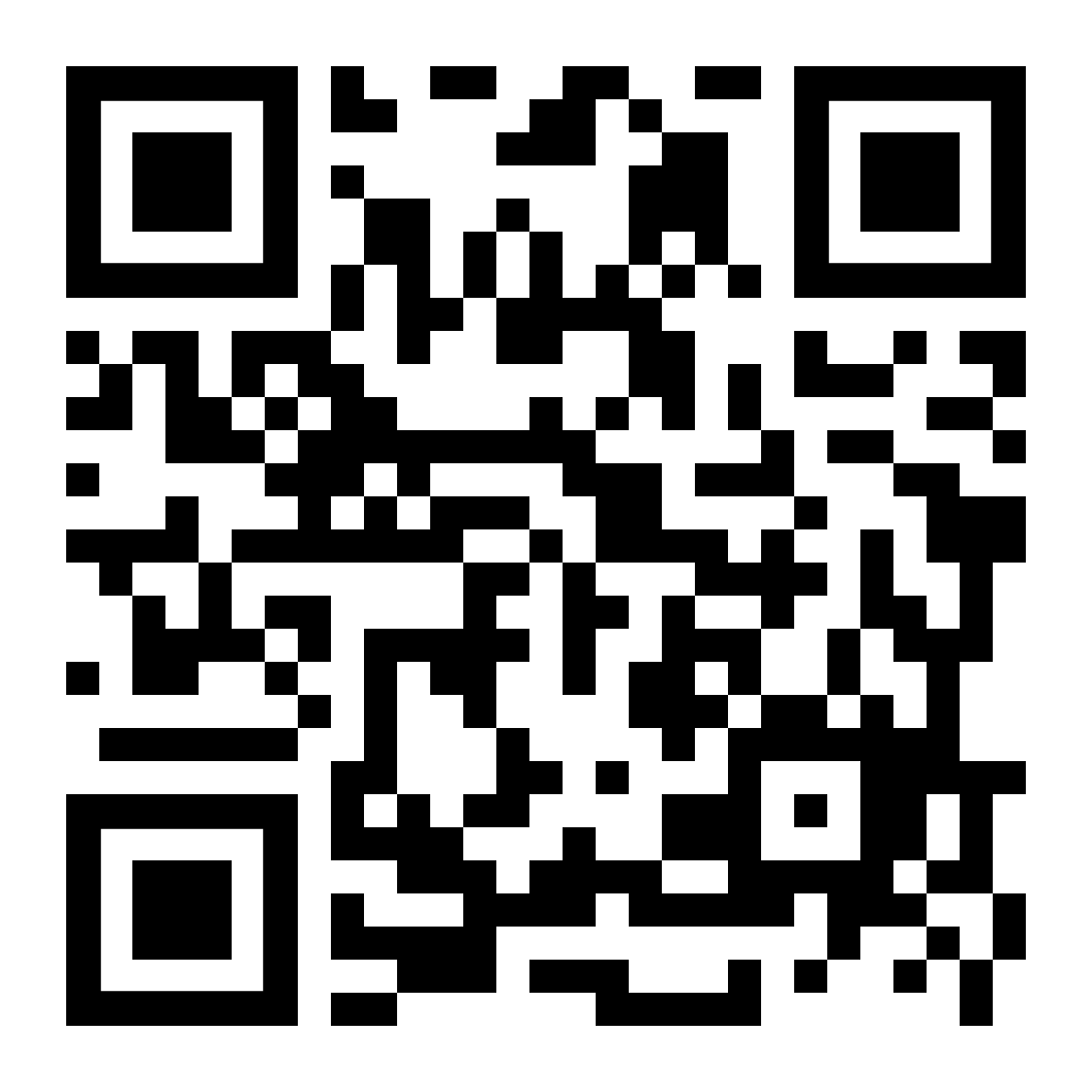 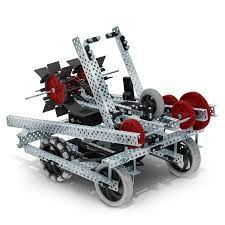 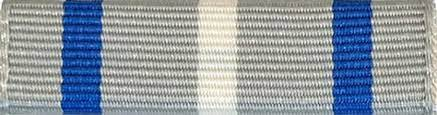 Logistics
The following cadets need to return their bowties

Rivers, Putigna, Butler, Cuevas D., Wright, Wilson, Rosario, Romeu, Hibbert, Abney, Bouknight, Motta L., Cuevas S., Borgeson, Seddon, and Parker.
If there is any questions or concerns please contact C/TSgt Vanessa Maloney at 4804210309@students.ocps.net or 321-318-2929
American Legion Bingo Nights
SIGN UP (QUICKLY) ON THE BOARD!!
American Legion Post 63 hosts Bingo Nights every Monday from 1730-2130 and would love help!
Consists of making and serving food, taking orders, or handing out bingo cards
Maximum of three cadets are needed per Monday
If you have any questions, comments, or concerns, please contact C/ TSgt Gabriel Motta at 4804175879@students.ocps.net or 407-202-9362.
Chief’s Quote of the Week
"There is nothing impossible to they who will try."

Alexander the Great
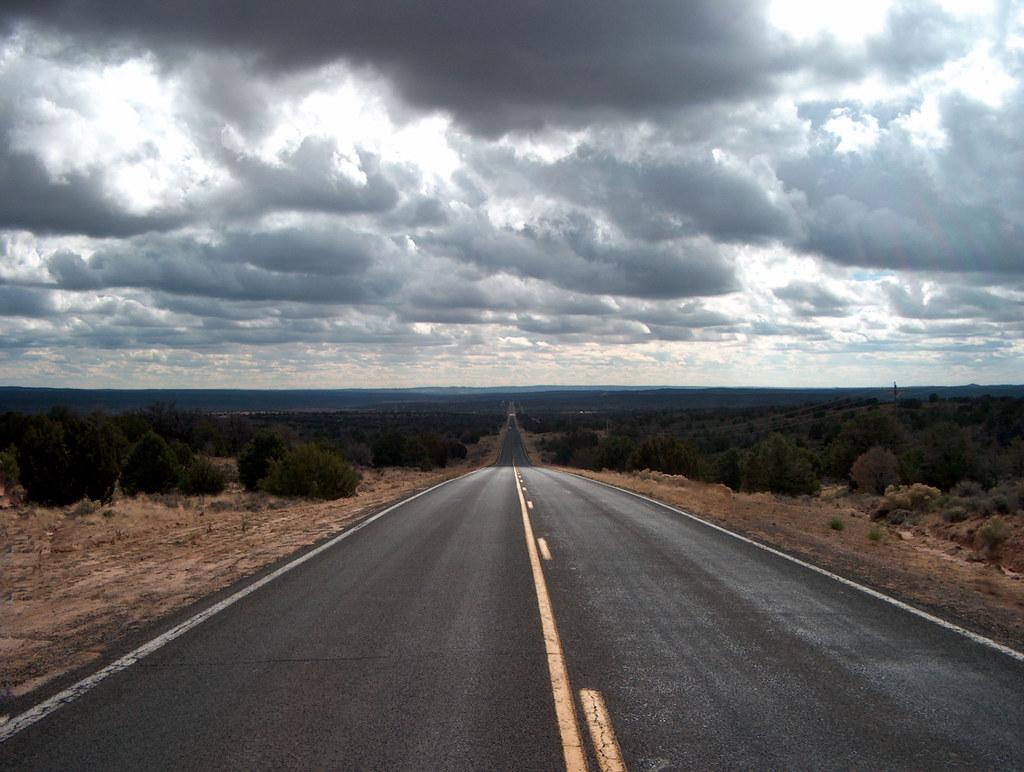 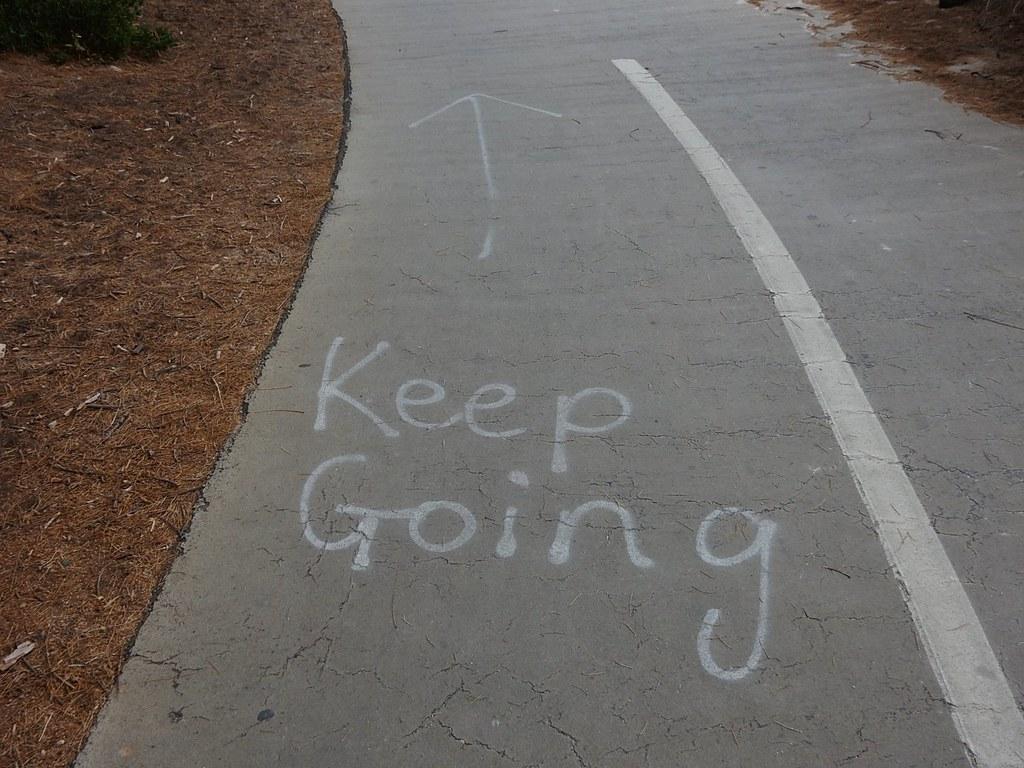 Military Knowledge
Who was the first Secretary of State?
Thomas Jefferson
Summary
Upcoming Events
Arnold Palmer (3/8-3/10)
American Legion Bingo Nights (2/26)
Notes
Athletic Clearances
PT Makeups
Air Commando Association Award
Group Commander
Robotics
Unmanned Aircraft Systems
Model Rocketry
Unreturned bowties
Briefing Slides
If you have a slide for the briefing, contact                                         C/ Bray at 4804208068@students.ocps.net or (689)-229-0443

If you want something in the briefing, you must contact C/ Bray by Monday 1700  for the Tuesday brief and Wednesday 1700 for the Thursday brief